Unity 5 JumpStart
Featuring: Microsoft Student Partners
Shahed Chowdhuri
Sr. Technical Evangelist @ Microsoft
@shahedC
WakeUpAndCode.com
Microsoft Student Partners
Ramsey Khadder (UMD) 
Praneeth Thalla (UMD) 
Allee Clark (Howard) 
Brandon Peck (UVA) 
Kasra Eslami (VA Tech) 
John Duvall (WFU)
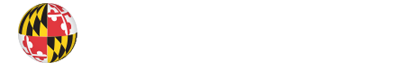 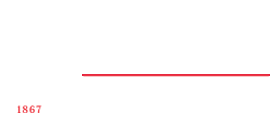 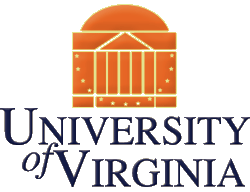 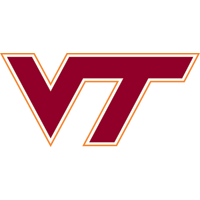 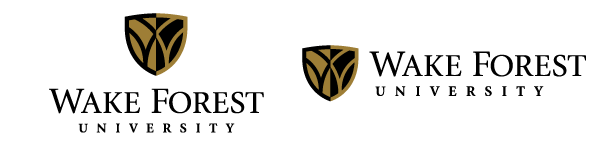 What You’ll Need
Unity 5 (Personal Edition OK): 
http://unity3d.com/get-unity 

Visual Studio (Community Edition OK): 
http://aka.ms/vs2015ce 

Optional: Visual Studio Code (PC, Mac, Linux)
http://code.visualstudio.com
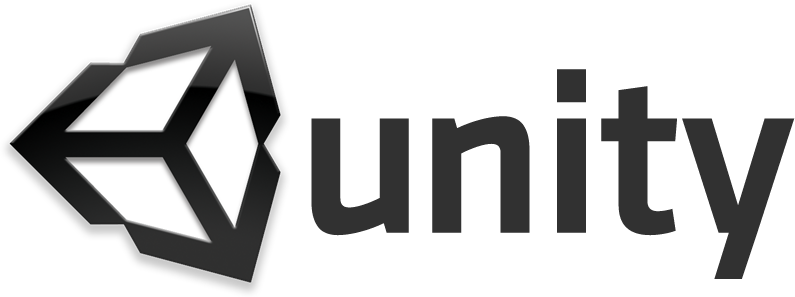 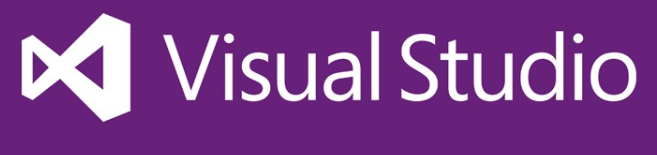 Wired or Wireless Controller
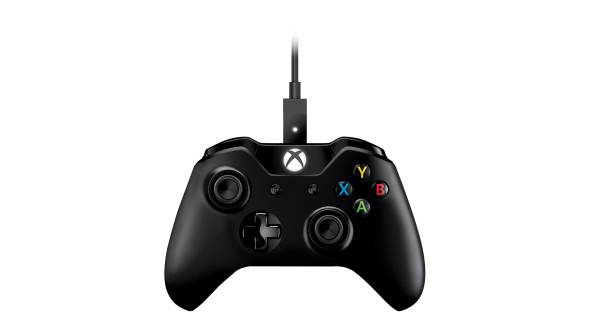 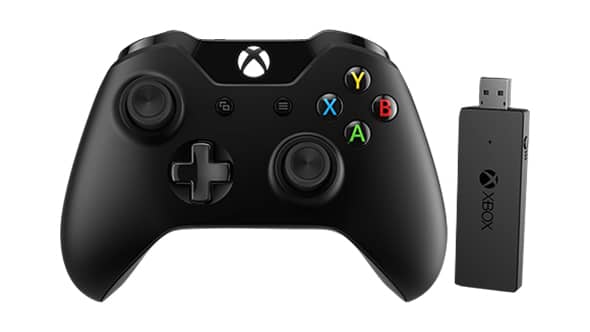 Demo
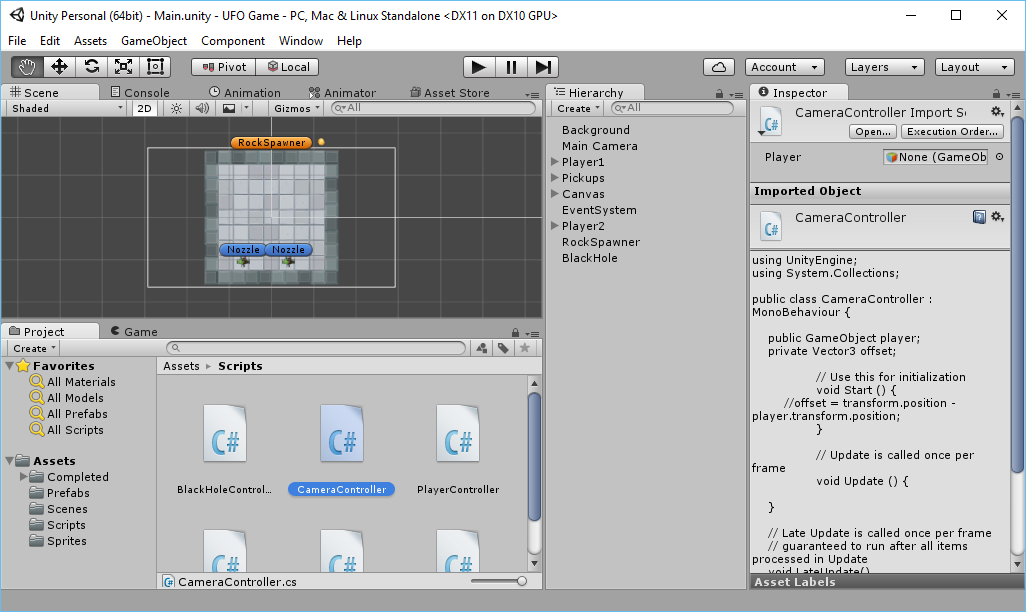 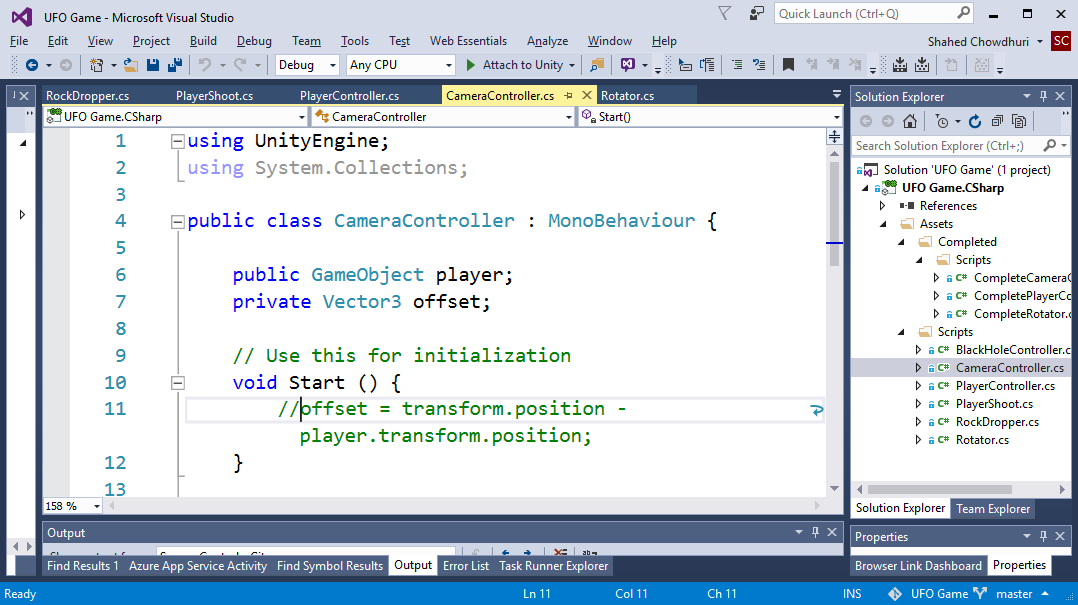 [Speaker Notes: Shahed Chowdhuri
Web Application Security
Overview
SQL Injection
Cross-Site Scripting (XSS)
Data Exposure
In the Real World
Next Steps
Q&A]
GitHub
https://github.com/shahedc/UFO-Game-Enhanced
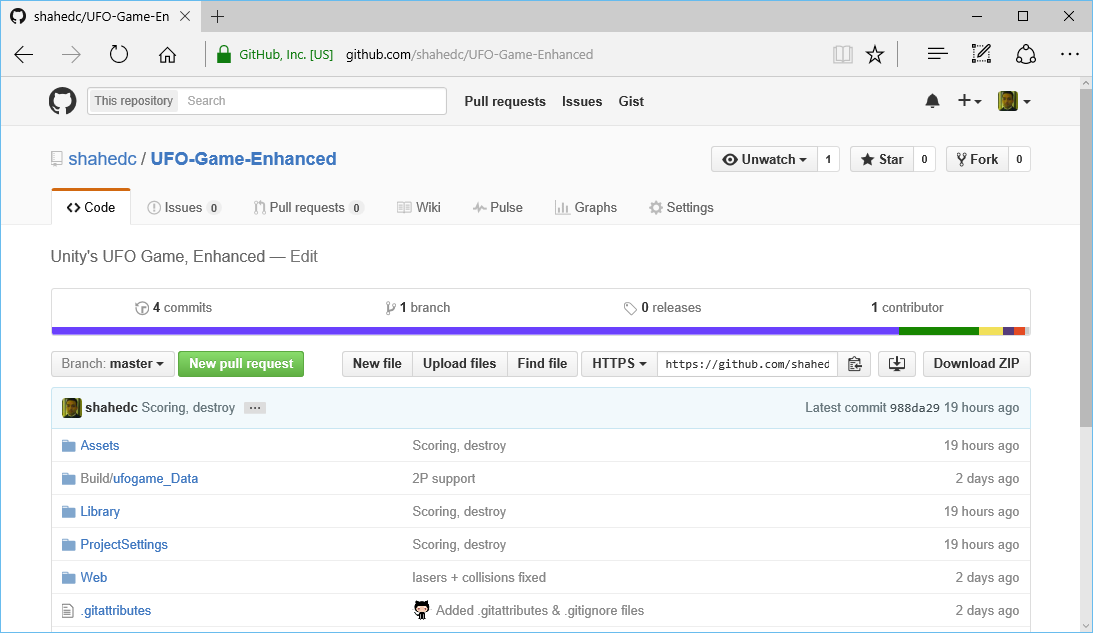 Useful Links
Blog: 
http://WakeUpAndCode.com

Learn @ Unity: 
http://unity3d.com/learn

Reference Project: 
http://unity3d.com/learn/tutorials/projects/2d-ufo-tutorial
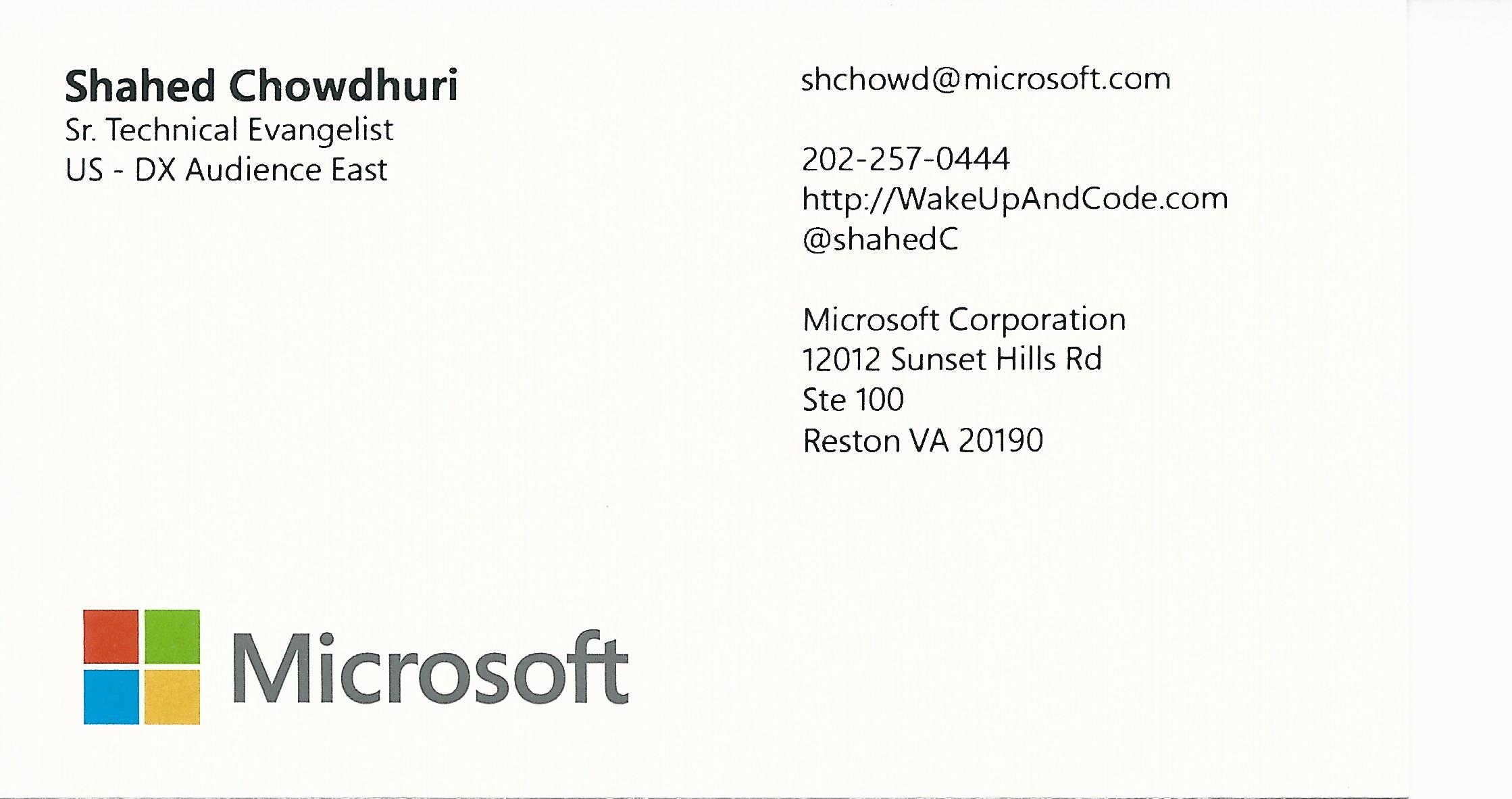 Email: shchowd@microsoft.com  Twitter: @shahedC
[Speaker Notes: Contact

Microsoft email: shchowd@microsoft.com
Personal Twitter: @shahedC

Dev Blog: WakeUpAndCode.com]